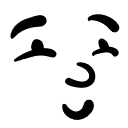 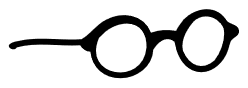 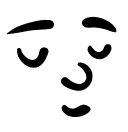 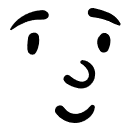 OpsoRekry 		-hanke
v
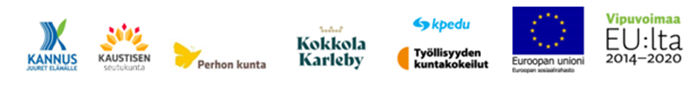 Hankkeessa työskentelevät
Projektipäällikkö:Katri Puumala, katri.puumala@kpedu.fi;p. 040 807 3666
Asiakkuusvastaava:Anu Pajala, anu.pajala@kpedu.fi,p. 040 807 3687
Projektityöntekijä:Virpi Takamaa, virpi.takamaa@kokkola.fi,p. 050 437 0313
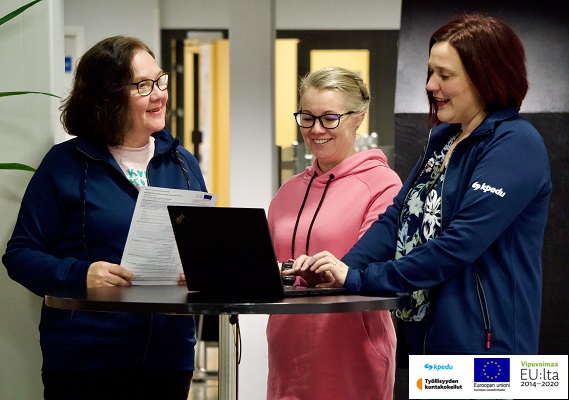 2
Työelämää varten
2
https://www.kpedu.fi/opsorekry
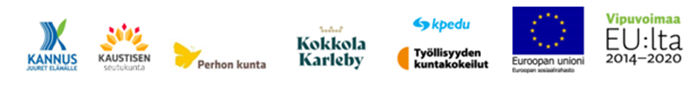 Mitä, miksi ja kenelle?
Yritysten kohtaamaan työvoimapulan helpottaminen Keski-Pohjanmaalla (hankkeen toiminta-alue)
Osaajapula tietyillä aloilla jo kasvun este

Tavoitteet:
Tehostaa työttömien työnhakijoiden ohjautumista työllisyyttä edistävien koulutuspalveluiden piiriin
Lisätä oppisopimuskoulutuksen ja RekryKoulutuksen tunnettuutta alueen työnantajien, työttömyysuhan alaisten ja työttömien työnhakijoiden keskuudessa mm. tehostamalla ja monipuolistamalla viestintää

Kohderyhmät:
Yritykset
Työttömät/työttömyysuhan alaiset työnhakijat
Kuntakokeilun, TE-toimiston ja Kpedun ohjaustoiminnassa oleva työntekijät

Lisätään ajantasaista tietoa sekä autetaan yrityksiä hyödyntämään oppisopimuskoulutuksen ja RekryKoulutuksen mahdollisuuksia
Oikaistaan väärinkäsityksiä ja vanhentuneita käsityksiä
Oppisopimuskoulutus on nopeavaikutteinen rekrytoinnin työkalu, jonka hyödynnettävyydestä työnantajilla ei ole riittävästi tietoa
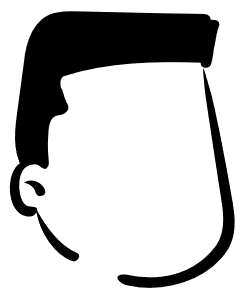 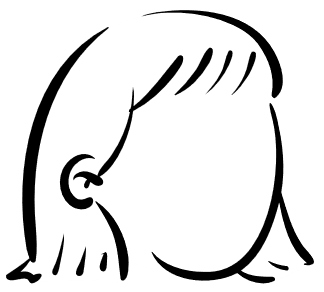 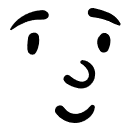 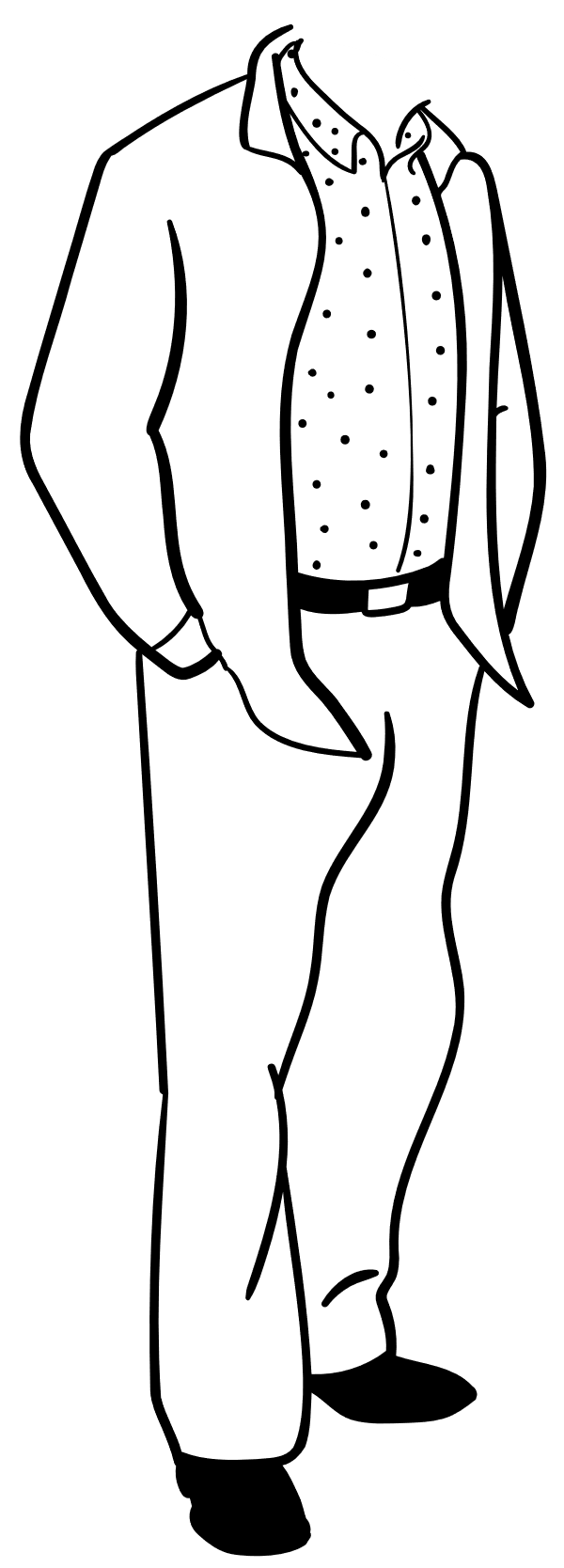 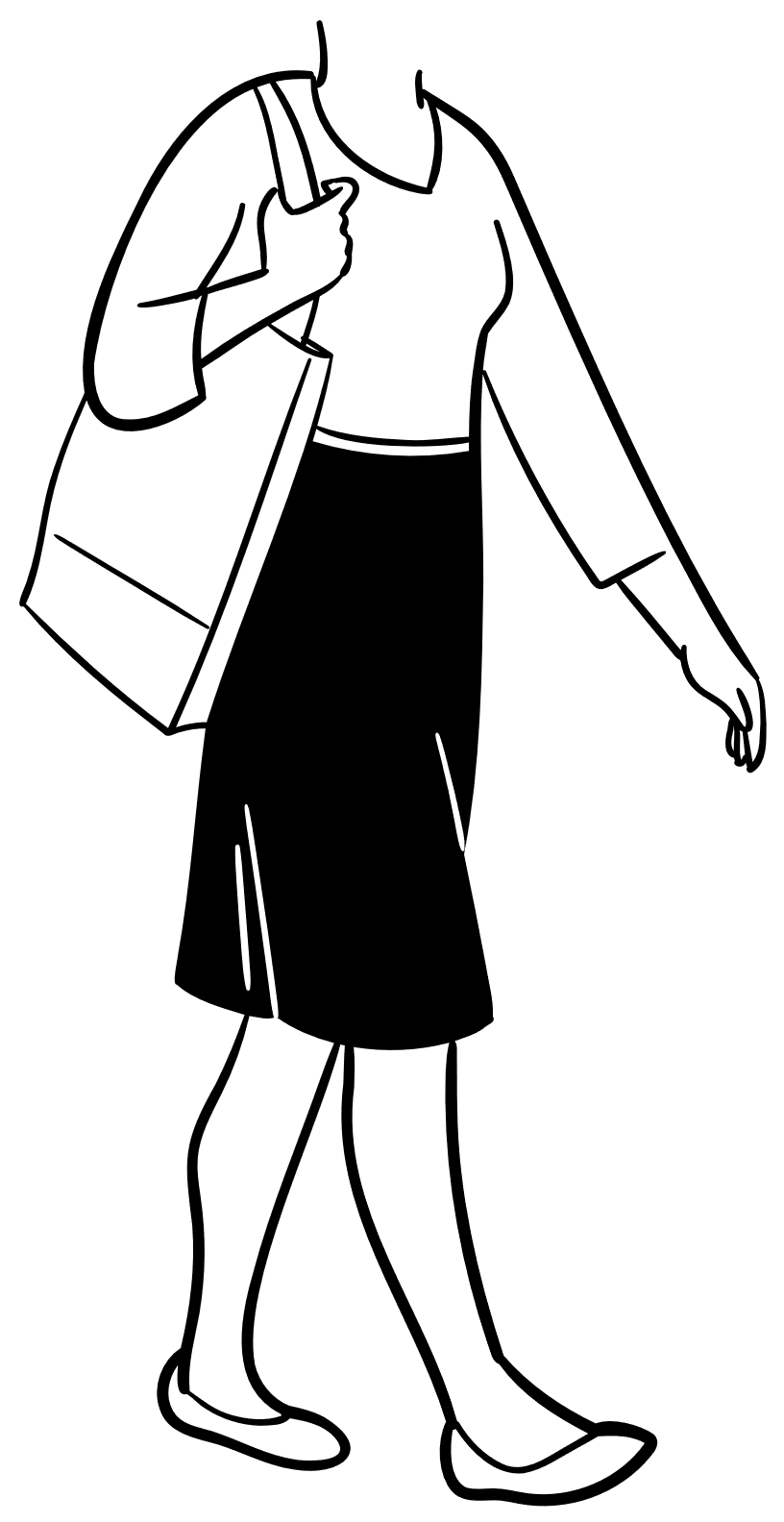 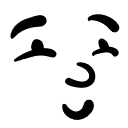 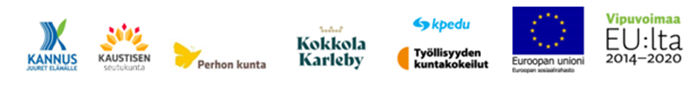 Miten?
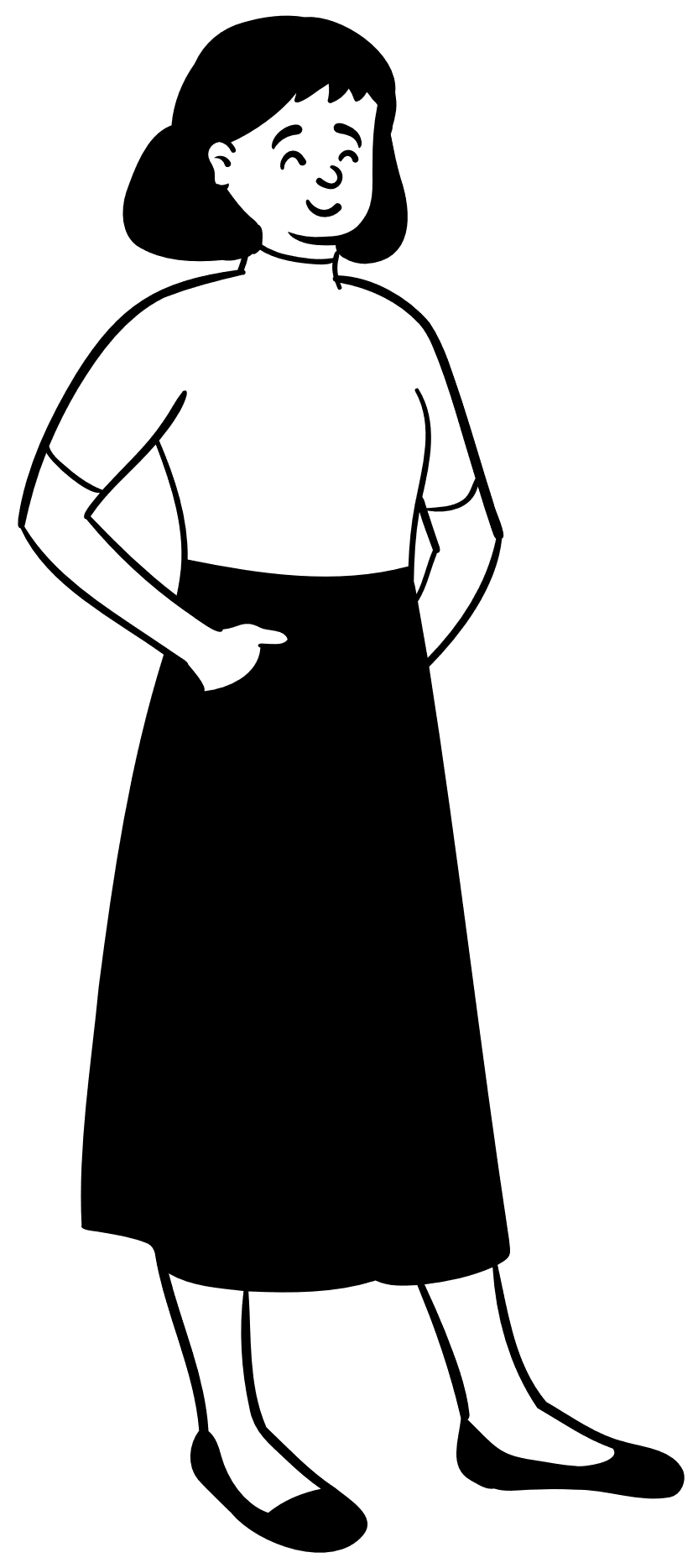 Yritykset:
Kontaktointi tilaisuuksien ja tapahtumien kautta sekä suorilla kontakteilla ja yritysneuvojien kautta.
Avointen työpaikkatietojen perusteella.
Kohdehenkilöt:
Kohtaaminen tilaisuuksissa ja tapahtumissa sekä itse järjestetyissä että verkostotoimijoiden järjestämissä koko maakunnan alueella
Toteutettu kuntakierrokset kirjastoissa
Infot työvoimakoulutusten ryhmille koulutusten päättyessä (infoa myös opettajille)
Teams: yleiset infot oppisopimuksesta 
Verkoston kasvattaminen ja sen hyödyntäminen sekä erilaisten tapaamisten järjestäminen (Työllisyyden kuntakokeilu, TE-palvelut, työhönvalmentajia, eri oppilaitosten edustajia)
Tänä vuonna mm. Welcome Office Kokkola, Edu+Job –messut
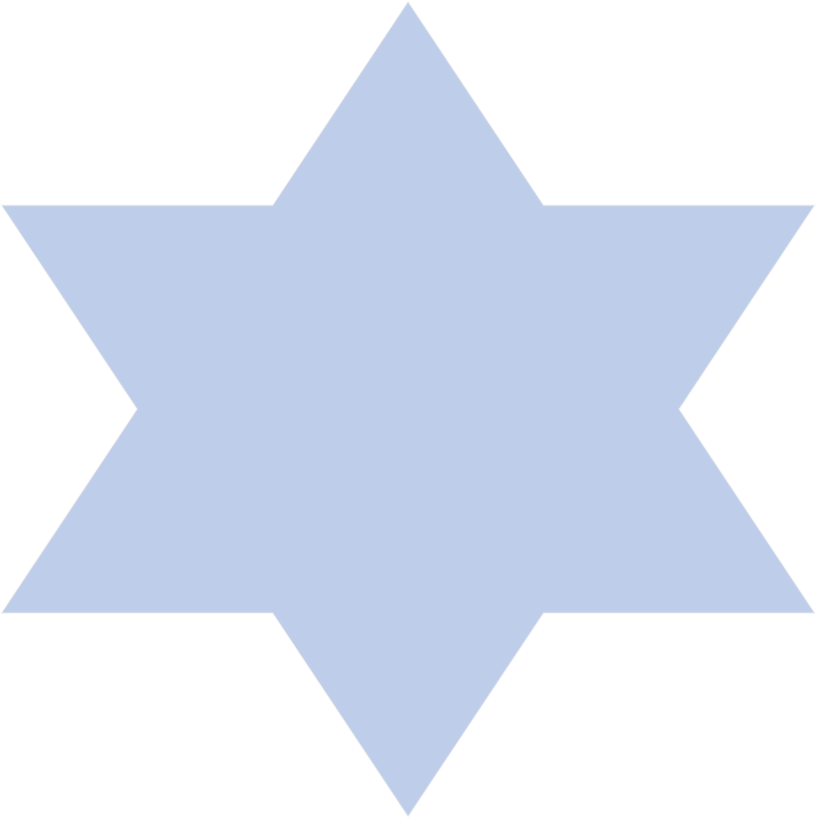 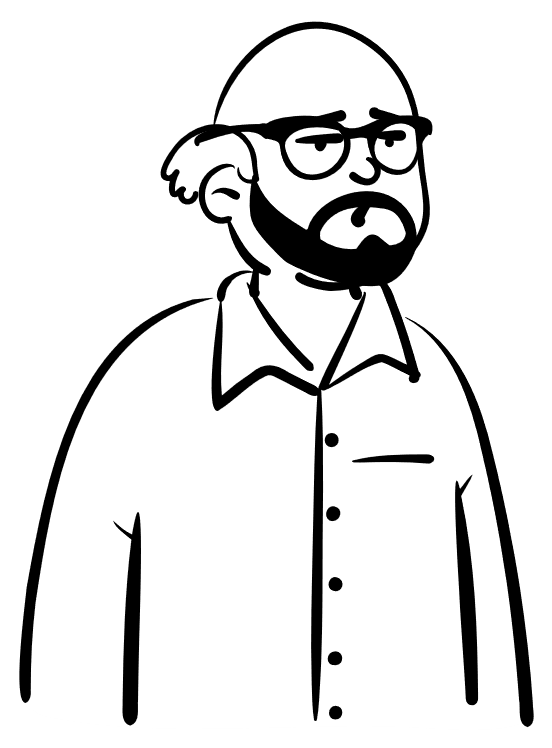 Verkoston voima ja monialainen osaaminen
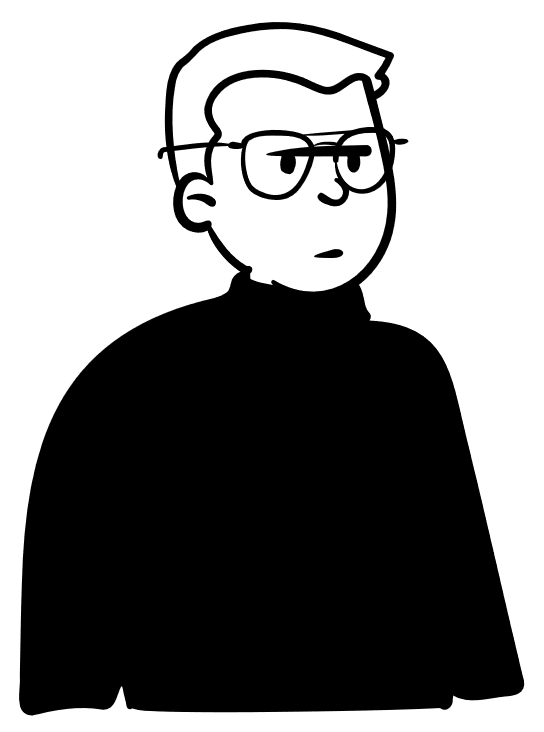 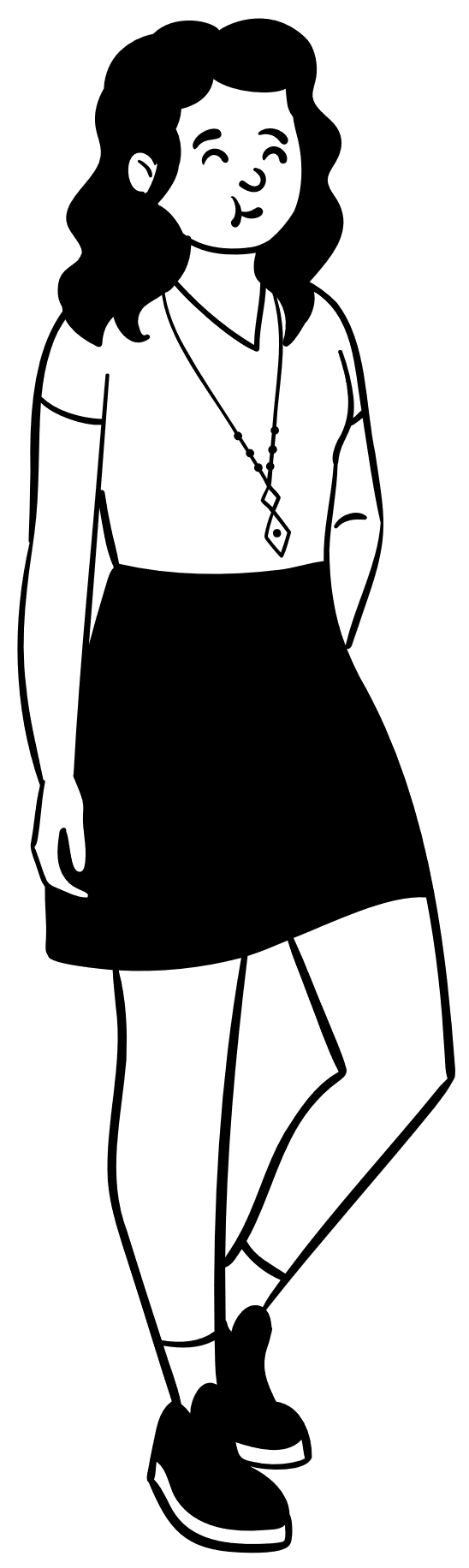 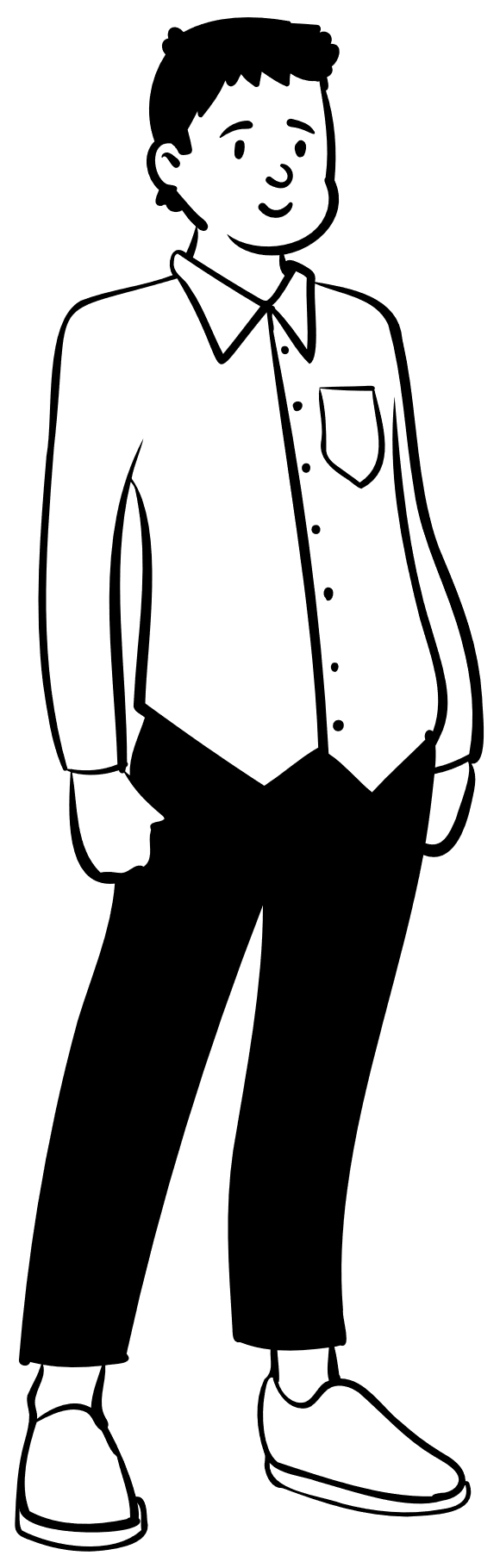 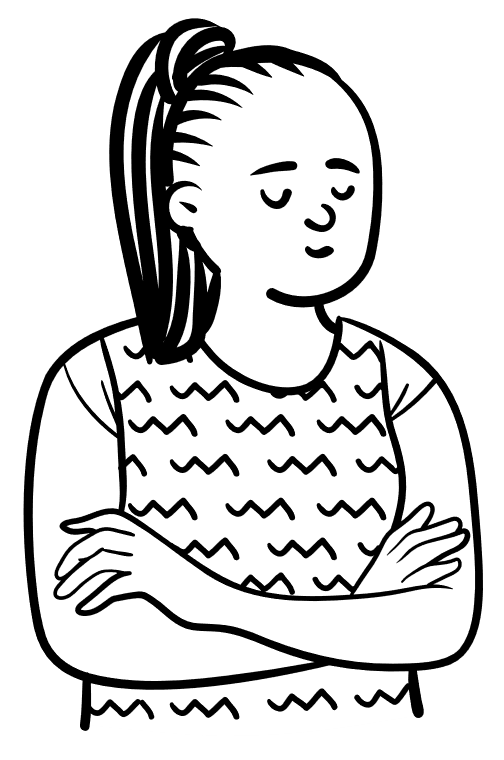 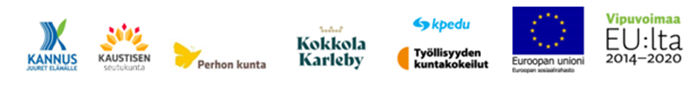 Toteutettua: Osmo ja Osku -asiakaspolut
Palvelupolkujen mallinnus ja testaus työnhakija-asiakkailla
Osmo: Henkilöllä tarve uudelleenkoulutukselle ja osaamisen uudelleenmuotoilulle.	-> Asiakkaalla saattaa olla taustalla päivittämistä vaativa koulutus
	-> Alanvaihto terveydellisistä syistä
	-> Kiinnostus uudelle alalle tai oman aiemmin suoritetun tutkinnon ala 		ei kiinnosta
	-> Irtisanoutuminen
	-> Osaaminen ei kohtaa työmarkkinoiden vaatimusten kanssa, pitkittynyt 	työttömyys
Osku: Henkilöllä tarve osaamisen kehittämiselle
	-> Perusasteen koulutus
	-> Aloitettuja tai keskeytyneitä ammatillisia opintoja
	-> Vähäinen kielitaito
	-> Lyhyitä työsuhteita ja kiinnittymättömyyttä työmarkkinoille
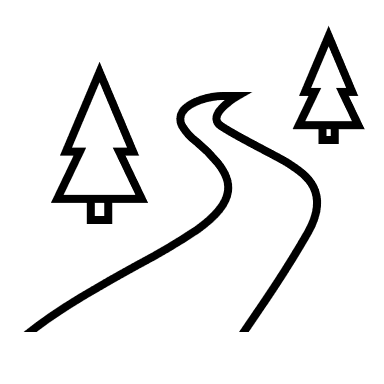 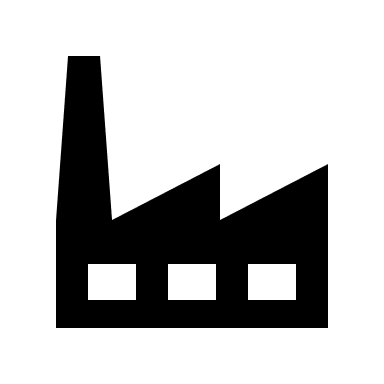 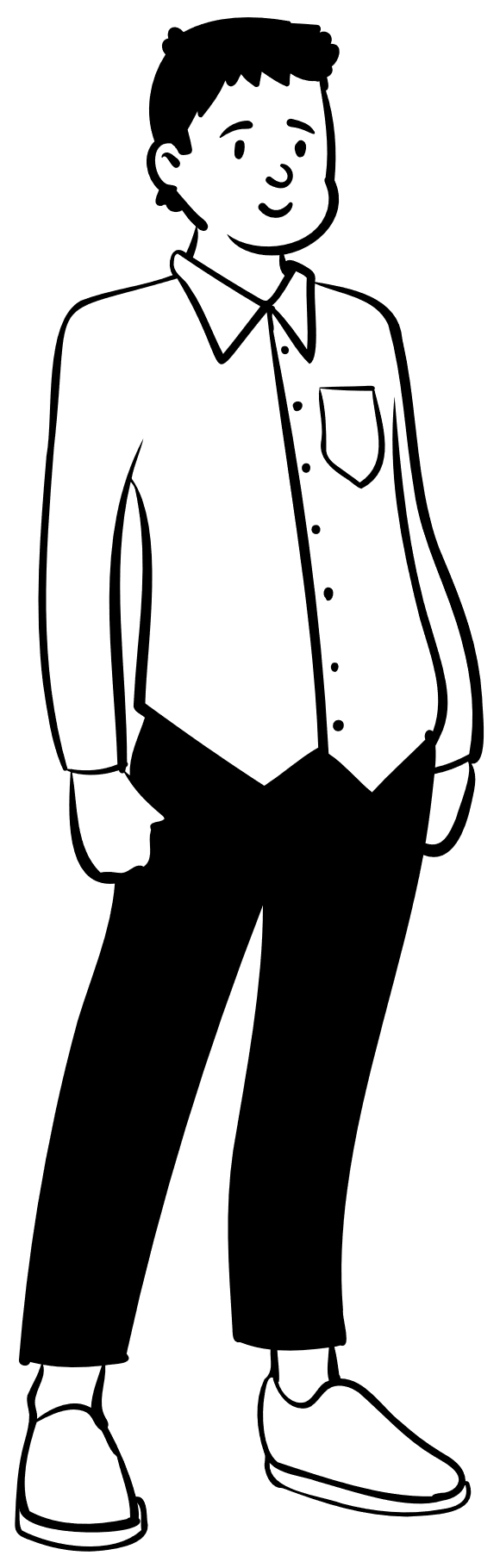 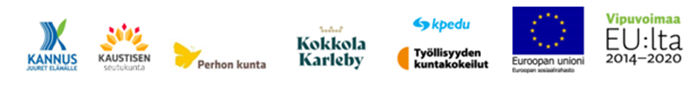 Esimerkkejä: Osmo ja Osku -asiakaspolut
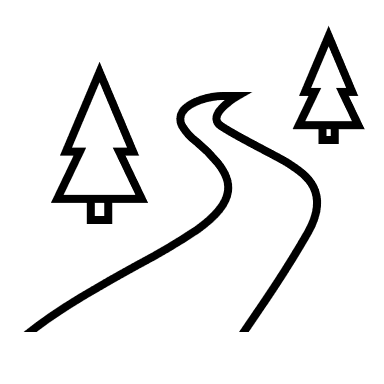 Esimerkkejä:

Asiakaspolku 1: Kuntoutustuelta työkokeilun kautta oppisopimukseen

Asiakaspolku 2: Työvoimakoulutuksesta (RekryKoulutus) työsuhteeseen

Asiakaspolku 3: Oppisopimuksella ammattitutkinto, jonka avulla AMK opintoihin kiinni ja urahaaveet mahdollisiksi

Yritys 1: Hyvän työntekijän kouluttaminen oppisopimuksen kautta yrityksen tarpeita vastaavaan tehtävään (+palkkatuki)
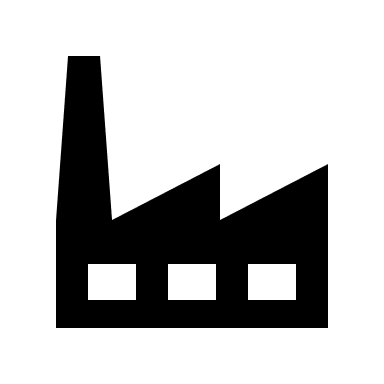 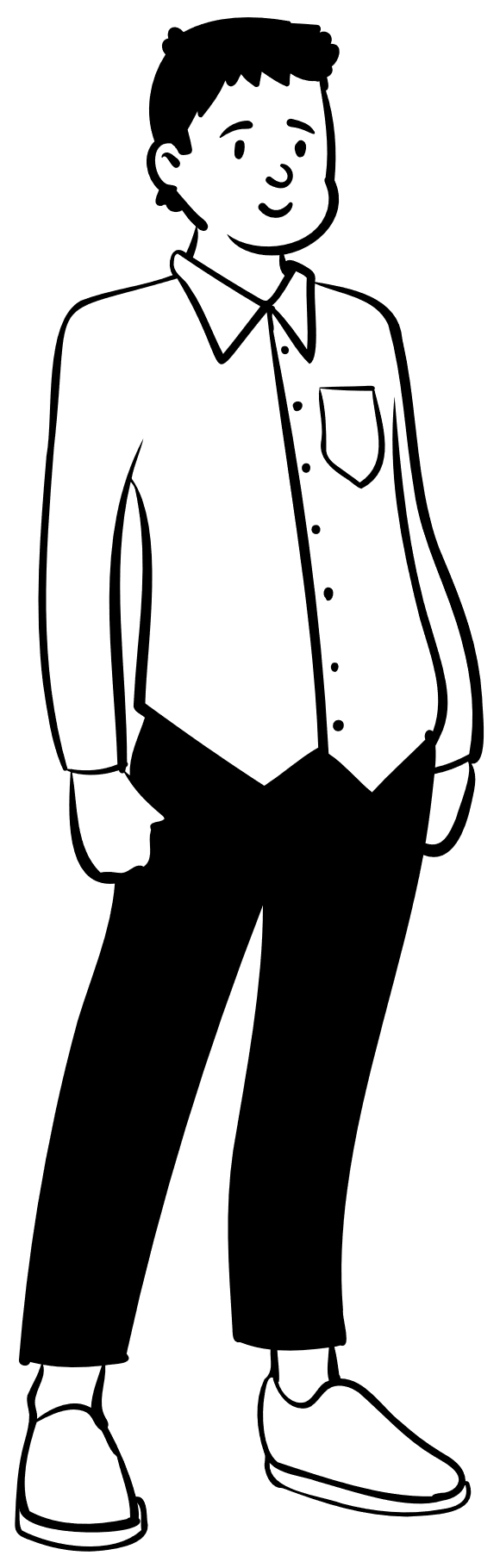 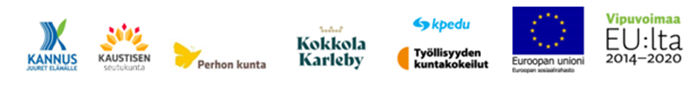 Oivalluksia ja havaintoja hankkeen aikana
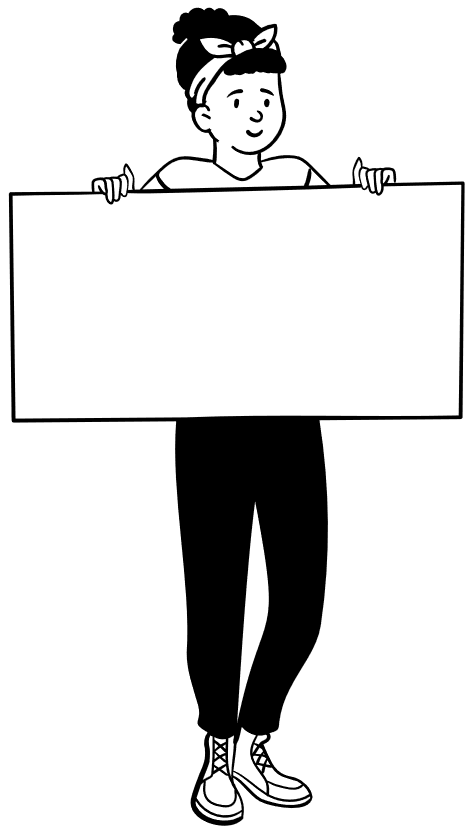 Verkoston avulla kokonaisvaltaisempi asiakaspalvelu
Nopeus, tehokkuus, korkeampi asiakastyytyväisyys
Palkkatuki, oppisopimus ym.
Yhteiset asiakastapaamiset verkoston toimijoiden kanssa
Paikka, johon asiakkaan voi heti ohjata (yritys/työnhakija)

Verkostossa laajempi osaaminen
Ajantasainen tieto heti käytössä
Jos en minä osaa, tiedän kuka osaa
Hankkeen tavoitteena pysyvän yhteistyömallin kehittäminen työllisyydenhoidon kumppaneiden välille ja sille on tarvetta!
Yhteistyöllä pääsee parempiin lopputuloksiin, nopeammin sekä asiakasystävällisemmin.
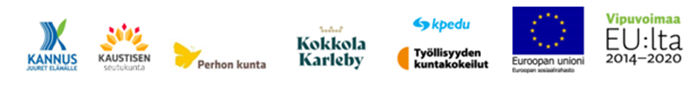